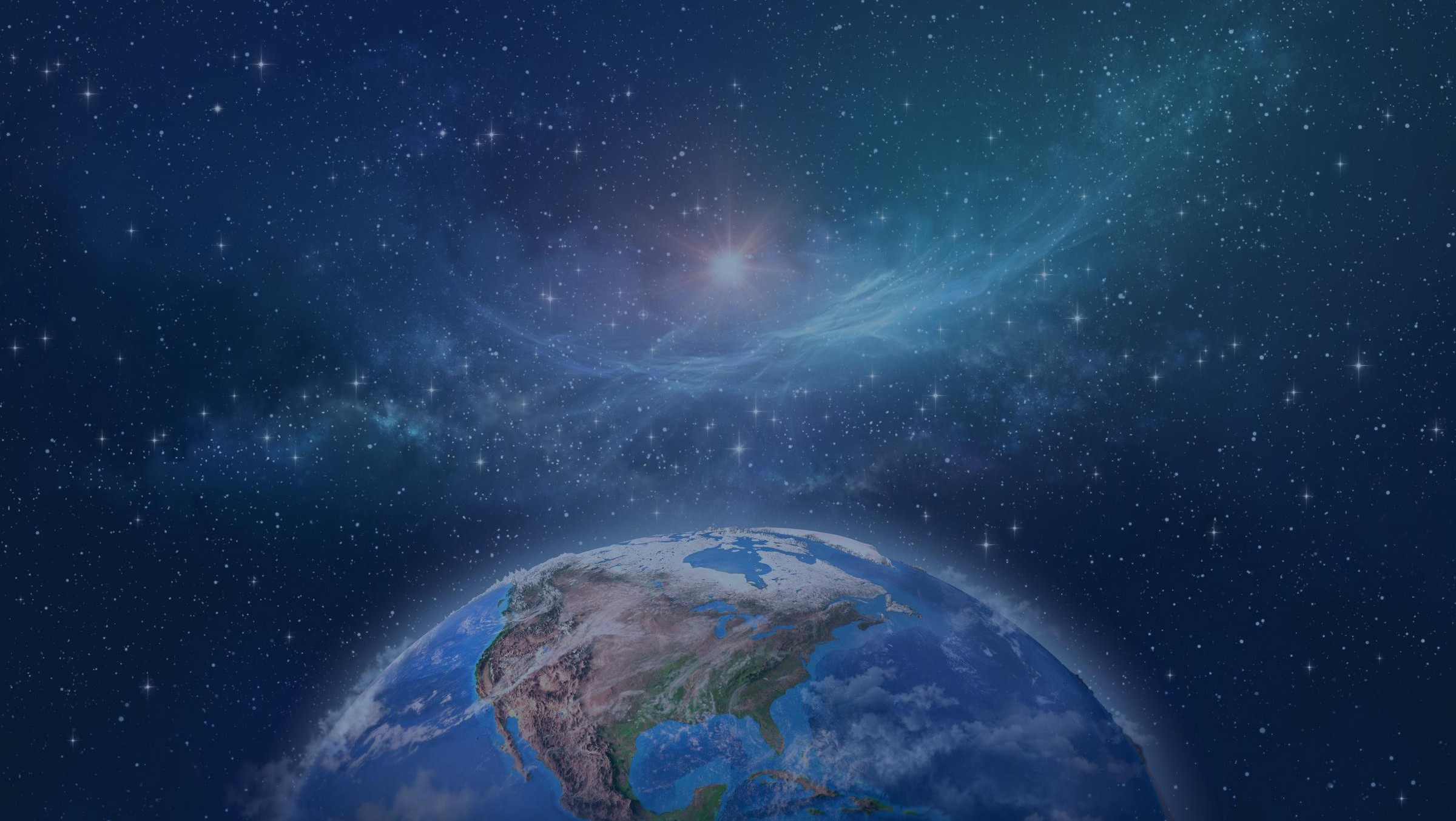 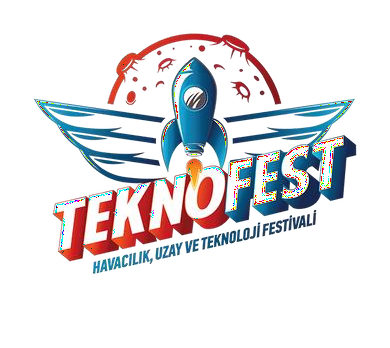 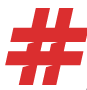 AKILLI ULAŞIM YARIŞMASI PROJE SUNUMU
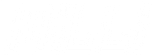 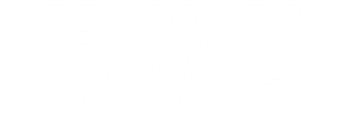 PROJE ADI: TURKAIRBUS
TAKIM EĞİTİM SEVIYESİ: ORTAOKUL TAKIM ADI: TOGG TEAM
TAKIM ID: 431764
BAŞVURU ID: 1879036
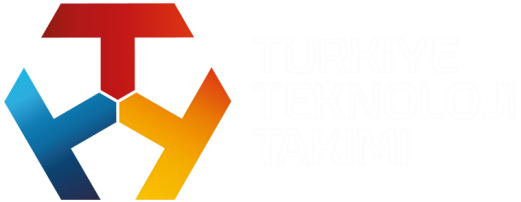 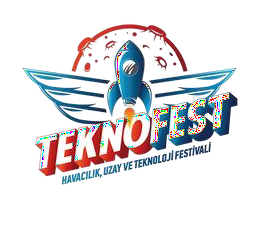 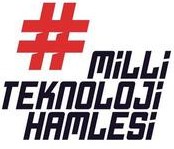 TAKIM TANITIMI
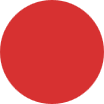 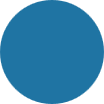 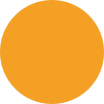 Takım Tanıtımı
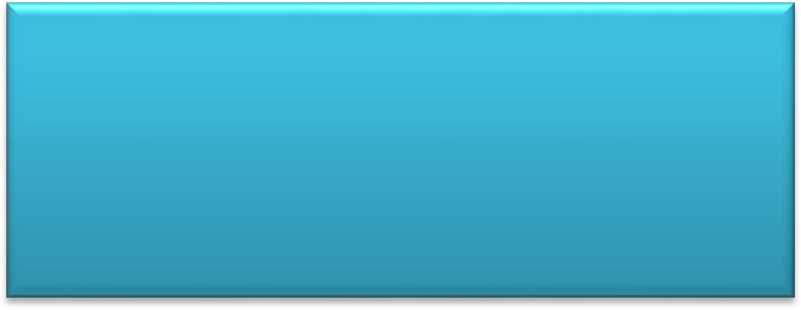 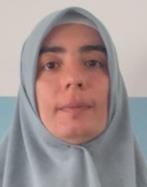 Mine CAMCI Takım Danışmanı Bilişim Teknolojileri
Öğretmeni
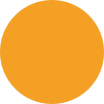 Konu Kapsam Özeti
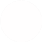 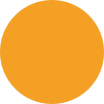 Çözüm Ürettiği Sorun
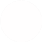 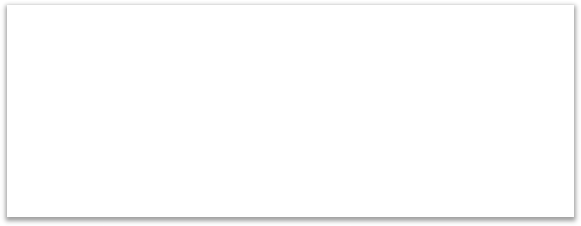 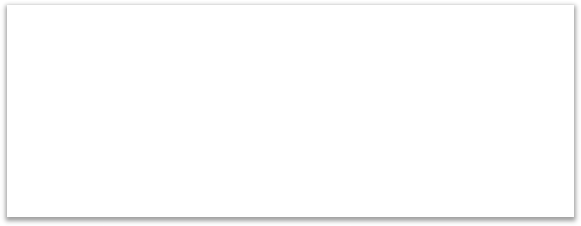 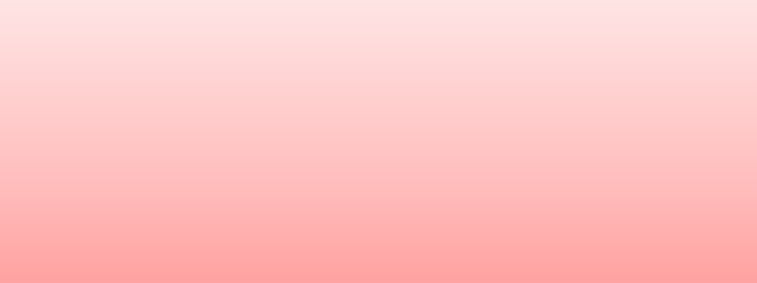 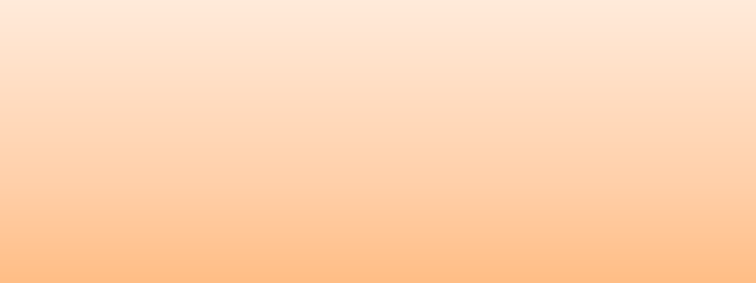 Muhammed Muaz
KIZAN
Takım Kaptanı Yazılım Uzmanı 6.Sınıf
Muhammed BÜKÜN
Tasarım Uzmanı 6.Sınıf
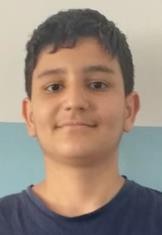 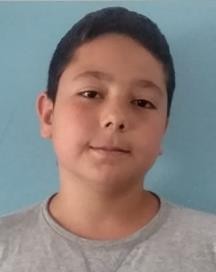 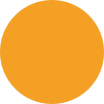 Çözüm
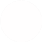 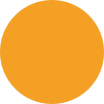 Yöntem
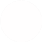 Swot Analizi
Hedef Kitle İnovasyon ve Yerlilik
Yönü
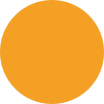 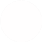 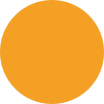 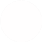 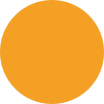 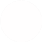 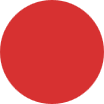 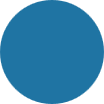 TAKIM ADI: TAKIM ID:
TURKAIRBUS 431764
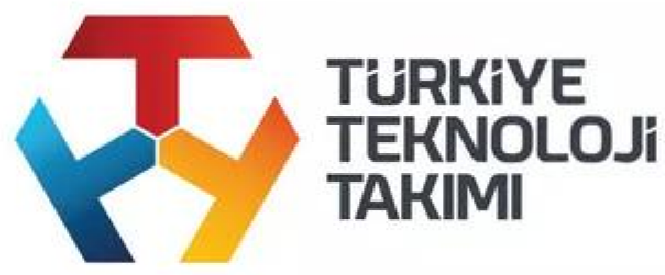 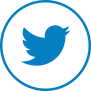 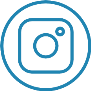 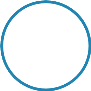 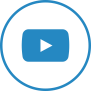 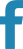 2024 TEKNOFEST AKILLI ULAŞIM YARIŞMASI PROJE SUNUM
1
www.teknofest.org
BAŞVURU ID:
1879036
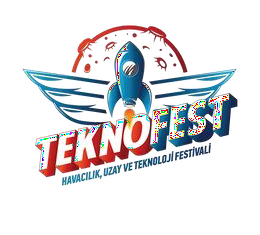 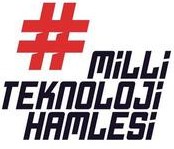 KONU KAPSAM ÖZETİ
Günümüzde uçaklar uçarlarken çok fazla enerji tüketiyor bunun için de bolca benzin depolaması gerekiyor. Bu yakıtlar çıkardıkları egzoz sebebiyle hem küresel ısınmaya hem de sera etkisine sebep oluyor. Uçaklar uçarken km başına yaklaşık 9,02 litre yakıt tüketir (Derebey, 2023). Bu da atmosfere daha fazla karbondioksit gazının salınması anlamına geliyor. Bu durum dünyada yaşayan diğer canlıları da etkiliyor. Türkiye fosil yakıtlar açısından zayıf bir ülkedir (Arslan ve Solak, 2019). Bu yüzden yakıt tüketimini en aza indirecek çevre dostu üretimlere ihtiyaç bulunmaktadır. 2022 yılında Türkiye'nin enerjide dışa bağımlılığı %67,8'e düştü (Bayraktar, 2023). Bu oranı daha da düşürmek amacıyla bu yönde yapılacak projelere ihtiyaç duyulmaktadır. Biz de bu soruna odaklanarak yakıt tüketimini en aza indirmek amacıyla bir proje geliştirmeye karar verdik. Tüm Müslüman bilim adamları gibi bizler de kainattan ilham alarak araştırmalarımız neticesinde kuşların uçuş şekilleri yolumuzu aydınlattı. V düzeninde her bir kuş indüklenmiş sürüklemeyi azaltarak, uçuş mesafelerini %71 kadar artırabilmektedir (Storer, 1948). Biz de buradan yola çıkarak V şeklinde uçak tasarımı gerçekleştirerek %71 daha az enerji kullanarak, yakıttan tasarruf sağlamayı hedeflemekteyiz. Uçağımız yakıt olarak elektrik enerjisini kullanacaktır. Uçak tasarımımızda kanatlarda aynı zamanda güneş panelleriyle de yenilenebilir enerji kaynakları kullanılacaktır. Uçağın rüzgardan etkilenmesini en aza indirmek için uçağın iki kanadına rüzgarın etkisiyle dönen fan konulup, aynı rüzgar türbinleri gibi çalışarak uçağın ana yakıtını takviye etmesi sağlanacaktır. V şeklinde yapacağımız uçakla ve yenilenebilir enerji kaynakları ile hem ülke ekonomisine katkı sağlanacak hem de küresel ısınmayı önlemek anlamında ciddi bir adım atılmış olacaktır.
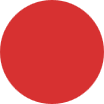 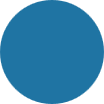 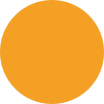 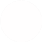 Takım Tanıtımı
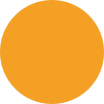 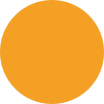 Konu Kapsam Özeti
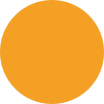 Çözüm Ürettiği Sorun
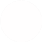 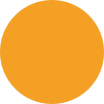 Çözüm
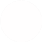 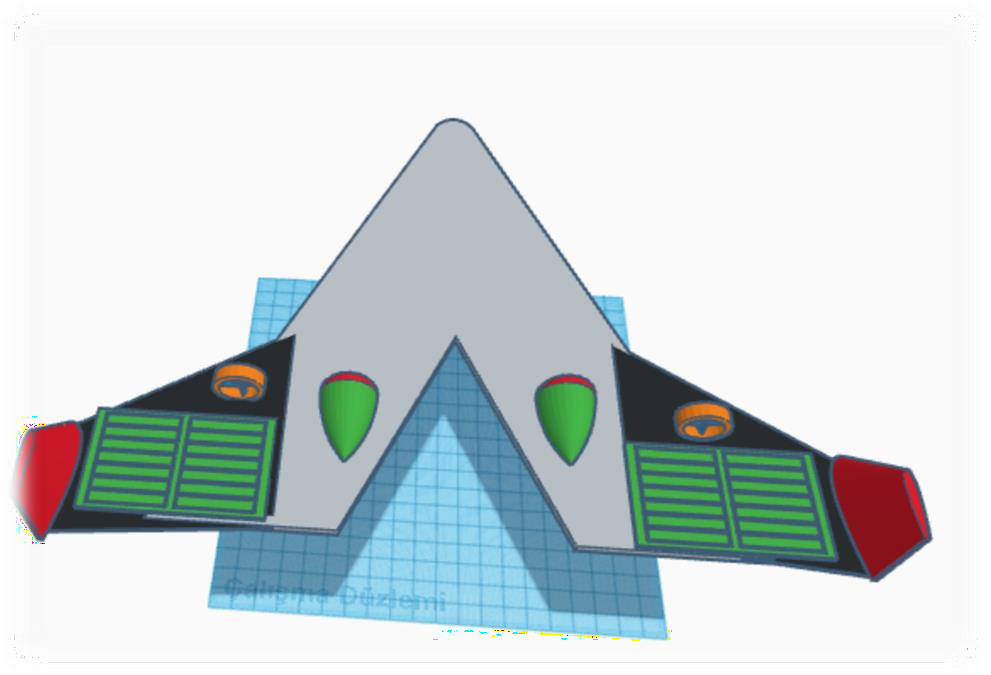 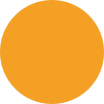 Yöntem
Swot Analizi Hedef Kitle

İnovasyon ve Yerlilik Yönü
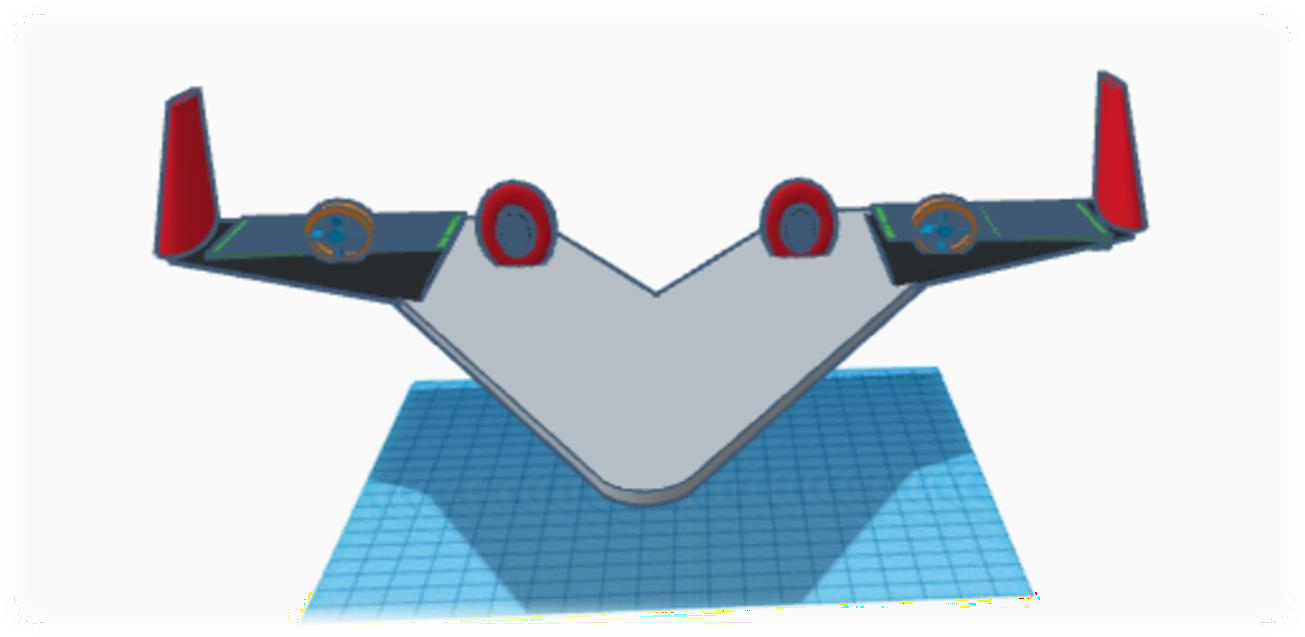 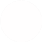 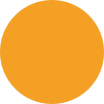 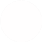 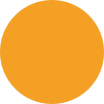 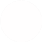 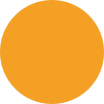 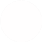 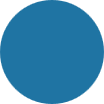 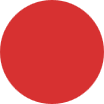 Şekil-1:Uçağın önden ve arkadan prototip görünümü
TAKIM ADI: TAKIM ID:
TURKAIRBUS 431764
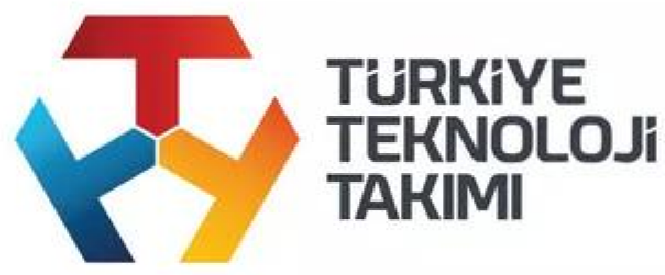 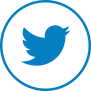 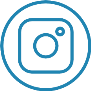 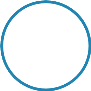 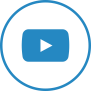 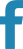 2024 TEKNOFEST AKILLI ULAŞIM YARIŞMASI PROJE SUNUM
2
www.teknofest.org
BAŞVURU ID:
1879036
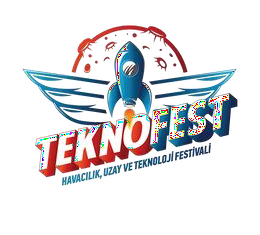 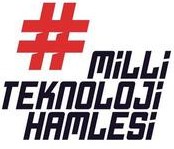 ÇÖZÜM ÜRETTİĞİ SORUN
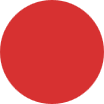 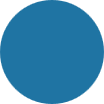 Uçakların uçuş esnasında tükettikleri benzin miktarı çok fazladır. Bu durum karbondioksit emisyon oranlarının yüksek olmasına dolayısıyla
küresel sıcaklığın artışına sebep olarak dünyamızı tehdit etmektedir. BM Paris İklim anlaşması yükümlülüklerini karşılamak amacıyla çevre dostu araçların kullanımı önem arz etmektedir. Avrupa Birliği Komisyonu havacılık araştırmaları politika raporunda (Flightpath 2050) 2050 yılına kadar CO2 emisyonunun %75, NOX emisyonunun %90 ve gürültünün %65 oranında azaltılması amaçlanmaktadır (Öksüztepe ve Yapan, 2024). Bizim uçak tasarımımız V şekliyle %70 oranlarda enerji tasarrufu sağlayacak ve yakıt olarak çevre dostu yenilenebilir enerji olarak elektrik enerjisi, güneş enerjisi ve rüzgar enerjisinden faydalanılacaktır.
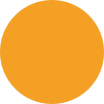 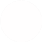 Takım Tanıtımı
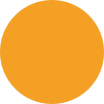 Konu Kapsam Özeti
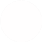 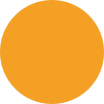 Çözüm Ürettiği Sorun
Çözüm Yöntem Swot Analizi
Hedef Kitle İnovasyon ve Yerlilik
Yönü
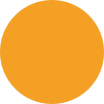 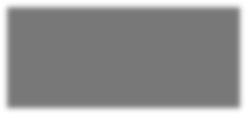 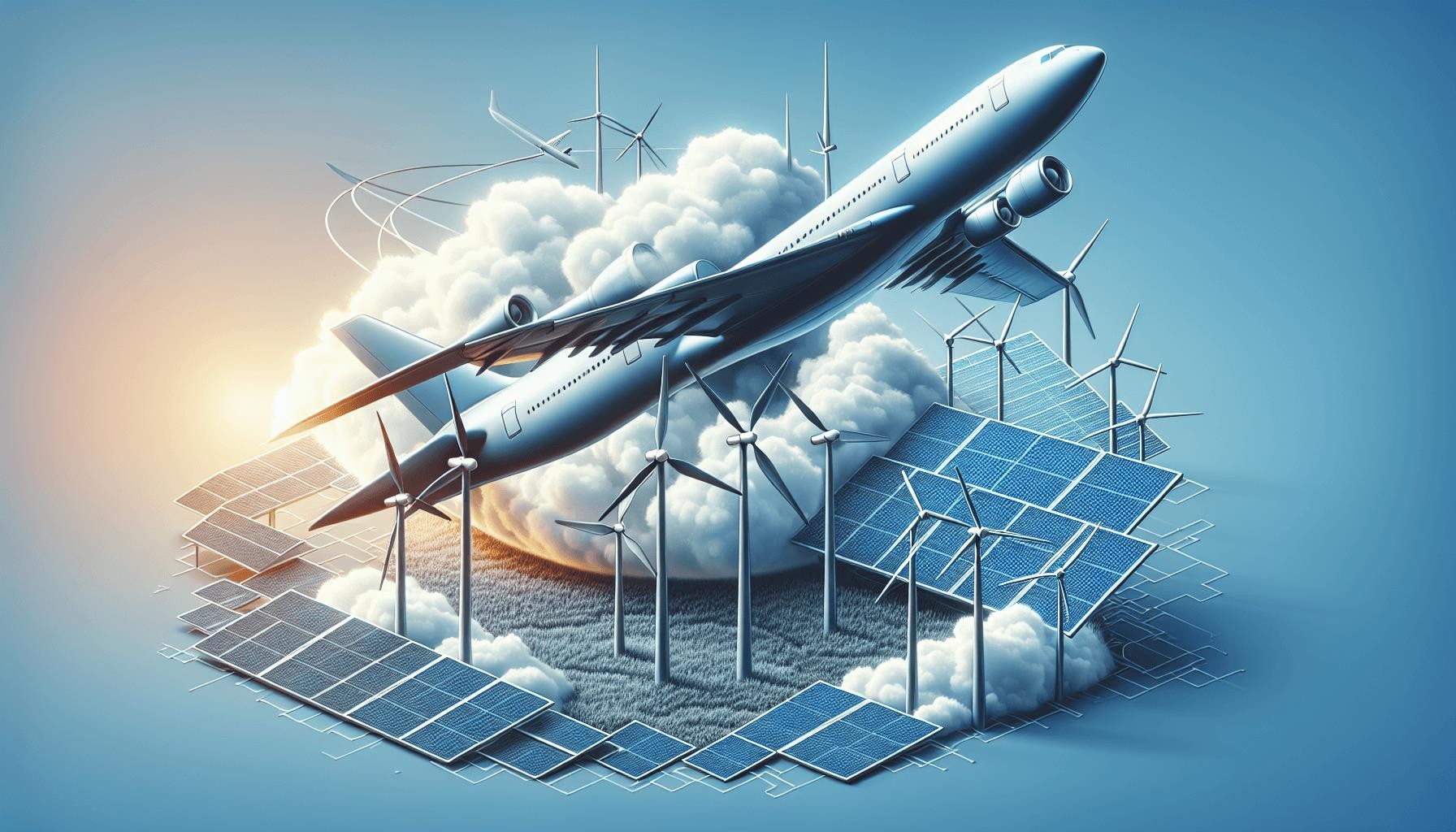 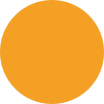 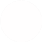 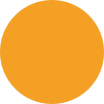 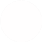 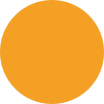 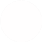 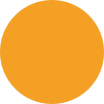 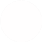 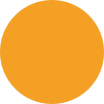 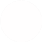 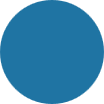 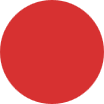 TAKIM ADI: TAKIM ID:
TURKAIRBUS 431764
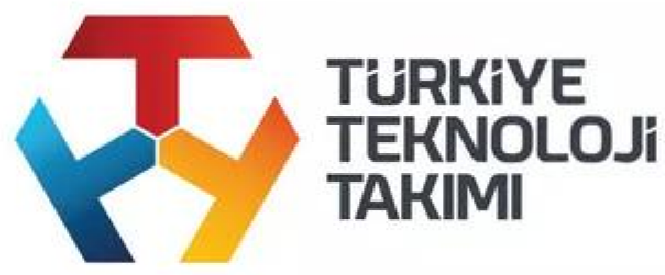 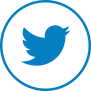 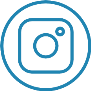 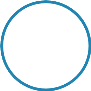 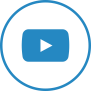 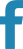 2024 TEKNOFEST AKILLI ULAŞIM YARIŞMASI PROJE SUNUM
3
www.teknofest.org
BAŞVURU ID:
1879036
ÇÖZÜM
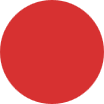 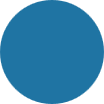 V düzeni özellikle kuşların uzun göç yollarında uçarken enerjilerini korumalarına yardımcı olabilmektedir. En öndeki hariç diğer kuşlar bir önceki kuşun gerisinde ve solunda ya da sağında dizilerek uçarlar. Öndeki kuşun kanatlarında geriye gelen hava hareketi aynı bir planörün hava akımı ile yükselmesine yardım etmesi gibi uçan kuşun kendi ağırlığını havada tutmaya yardımcı olur. 25 üyeden oluşan bir V düzeninde her bir kuş indüklenmiş sürüklemeyi azaltarak uçuş mesafelerini %71 kadar artırabilmektedir (Storer, 1948). V şeklinde tasarlayacağımız uçakla %71 daha az enerji harcamayı hedeflemekteyiz . Hem uçağımız güneş panelleriyle şarj olup yenilenebilir enerji ile çalışacak. Hem uçağın üzerine yerleştireceğimiz fan ile rüzgar tribünü gibi vazife görerek yakıt takviyesi sağlayacaktır. Hem yapılacak uçak enerjiden tasarruf edip daha fazla yol katabilecek.
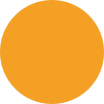 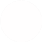 Takım Tanıtımı
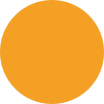 Konu Kapsam Özeti
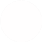 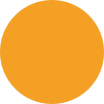 Çözüm Ürettiği Sorun
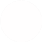 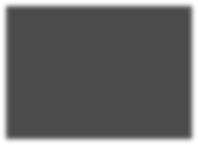 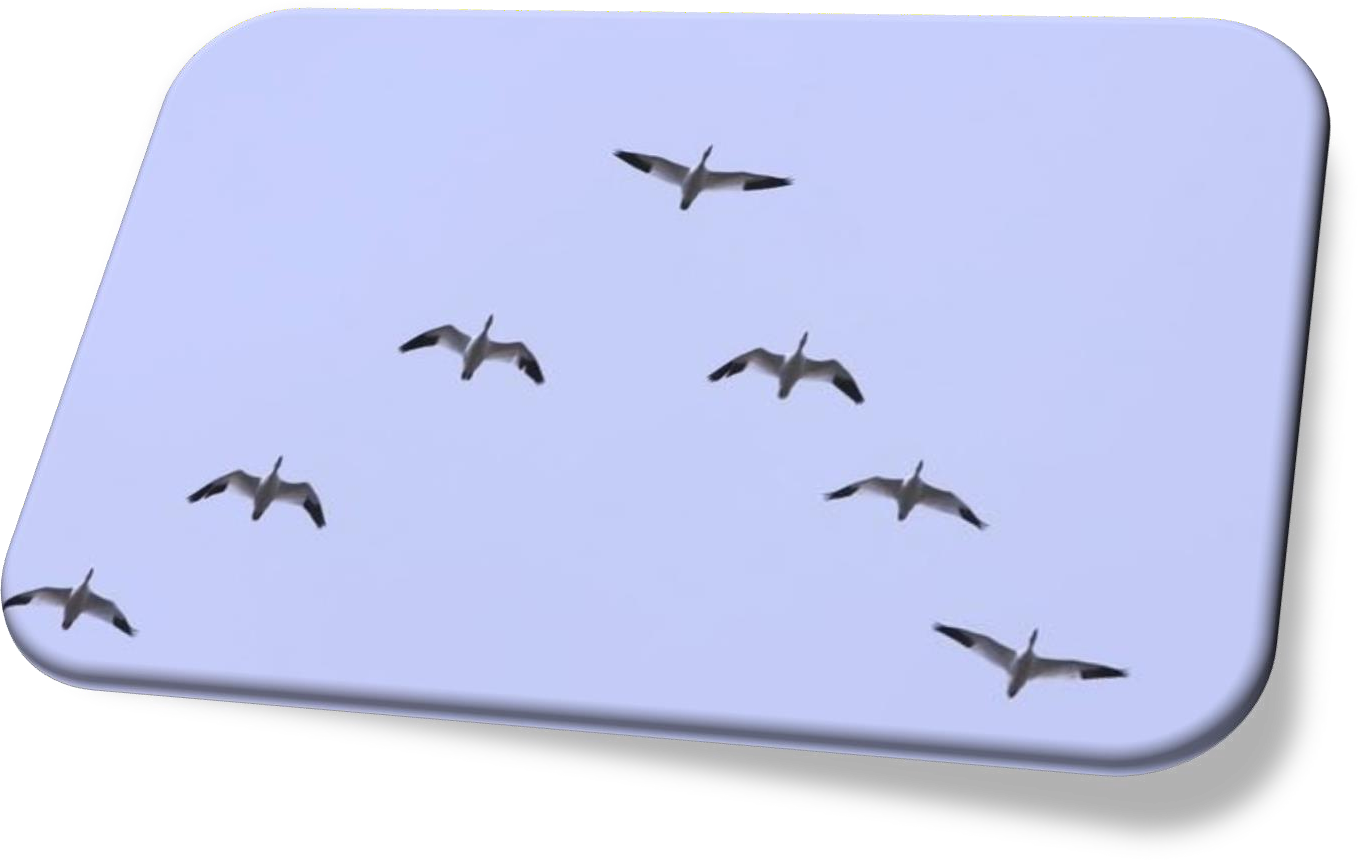 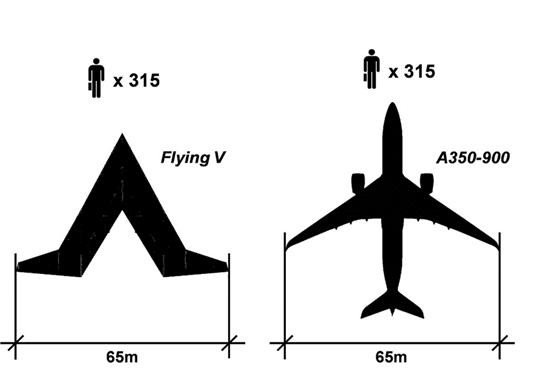 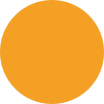 Çözüm


Yöntem
Swot Analizi Hedef Kitle

İnovasyon ve Yerlilik Yönü
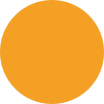 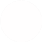 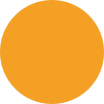 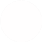 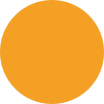 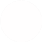 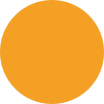 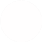 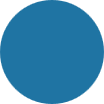 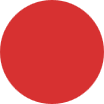 TAKIM ADI: TAKIM ID: BAŞVURU ID:
TURKAIRBUS
431764
1879036
2024 TEKNOFEST AKILLI ULAŞIM YARIŞMASI PROJE SUNUM
4
www.teknofest.org
YÖNTEM
Yöntem olarak, veri toplama ve tasarım-kodlama tekniği uygulanacaktır. V şeklinde uçağın dış tasarımı karbon fiber malzeme ile tasarlanacaktır. Yolcularımız kanatlarda oturacak şekilde bir tasarım olacaktır. Projemizde güneş enerjisini elektrik enerjisine çevirip depolayarak, uçağın yakıt ihtiyacını karşılamayı hedeflemekteyiz. Uçağın V şeklinde tasarlanması, uçağın enerji tasarrufunu sağlayacak. Tasarlayacağımız uçak en gelişmiş uçak olan Airbus A350 den bile %20 daha az enerji harcayacak. Uçağın tasarımı günümüzdeki uçaklara benzememekle beraber uçağın yolcu kabinleri kanatlarda olacaktır. Uçağın elektrikle daha verimli uçması için bu tasarımı tercih ettik. V şekilli uçak bir diğer adıyla Flying-V, Airbus A350’den daha küçüktür ve mevcut hacim miktarına kıyasla daha az akış yüzey alanına sahiptir. Sonuç olarak daha az dirence sahiptir. Bu, Flying- V’nin A350’ye göre aynı mesafede daha az yakıta ihtiyacı olduğu anlamına geliyor. Uçak materyalini tasarlarken malzeme olarak ülkemizin mühendislik kaynakları kullanılarak geliştirilen Deneyap Kart Havacılık Seti ile projemizi tasarlamayı hedefliyoruz. Ülkemizin gelişimini ancak kendi üretimlerimiz ile güzel projeler ortaya koyarak katkı sağlayacağımızı düşünüyoruz. Uçağın V şeklinde yapısı ve yolcu için kanatlarda oturma yerlerinin olması tasarımımızın özgün olmasını sağlayacak. Projemizin tasarım materyali ve mekanizmasının tamamen bize ait olmasından dolayı yerli ve özgündür.
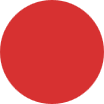 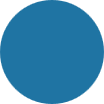 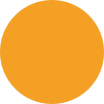 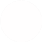 Takım Tanıtımı
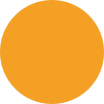 Konu Kapsam Özeti
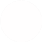 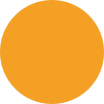 Çözüm Ürettiği Sorun
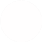 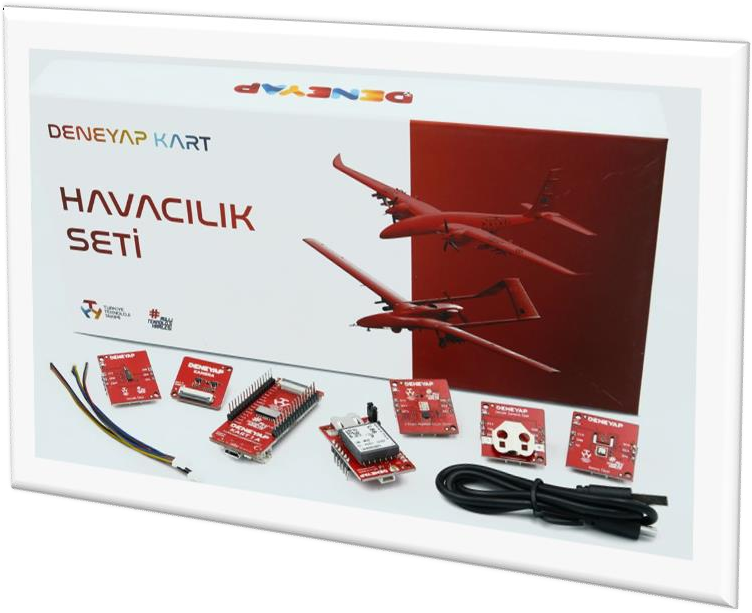 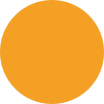 Çözüm


Yöntem
Swot Analizi Hedef Kitle

İnovasyon ve Yerlilik Yönü
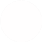 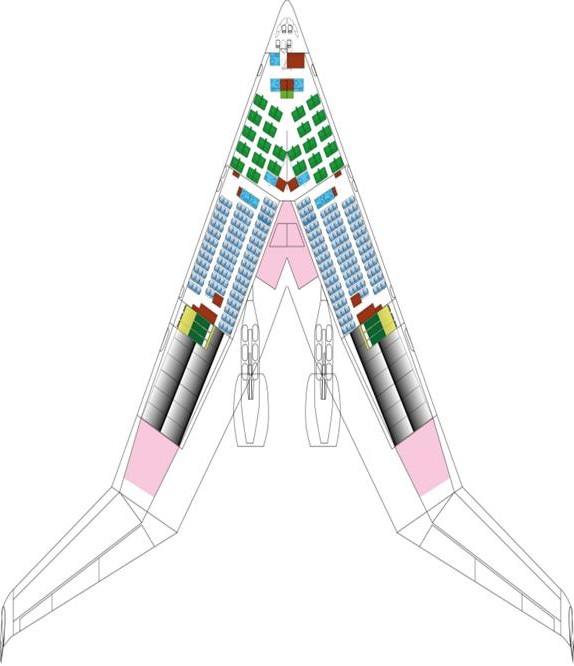 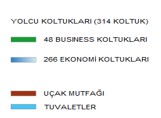 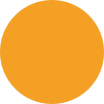 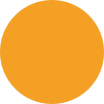 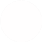 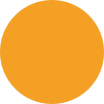 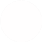 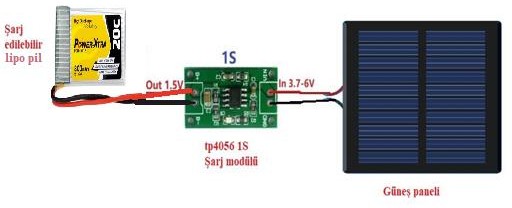 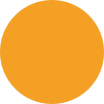 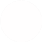 Şekil-2:Uçağın kabin içi görünümü
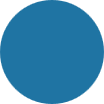 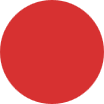 TAKIM ADI: TAKIM ID: BAŞVURU ID:
TURKAIRBUS
431764
1879036
2024 TEKNOFEST AKILLI ULAŞIM YARIŞMASI PROJE SUNUM
5
www.teknofest.org
SWOT ANALİZİ
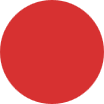 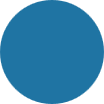 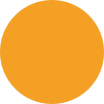 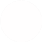 Takım Tanıtımı
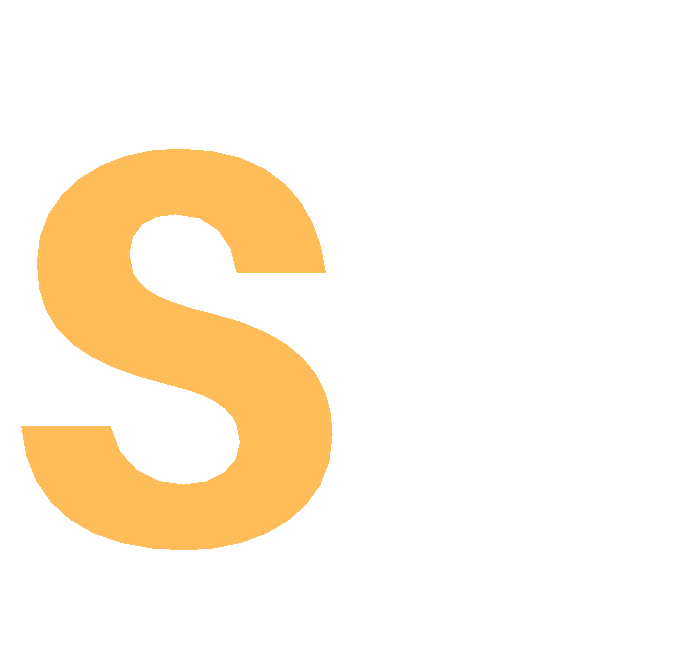 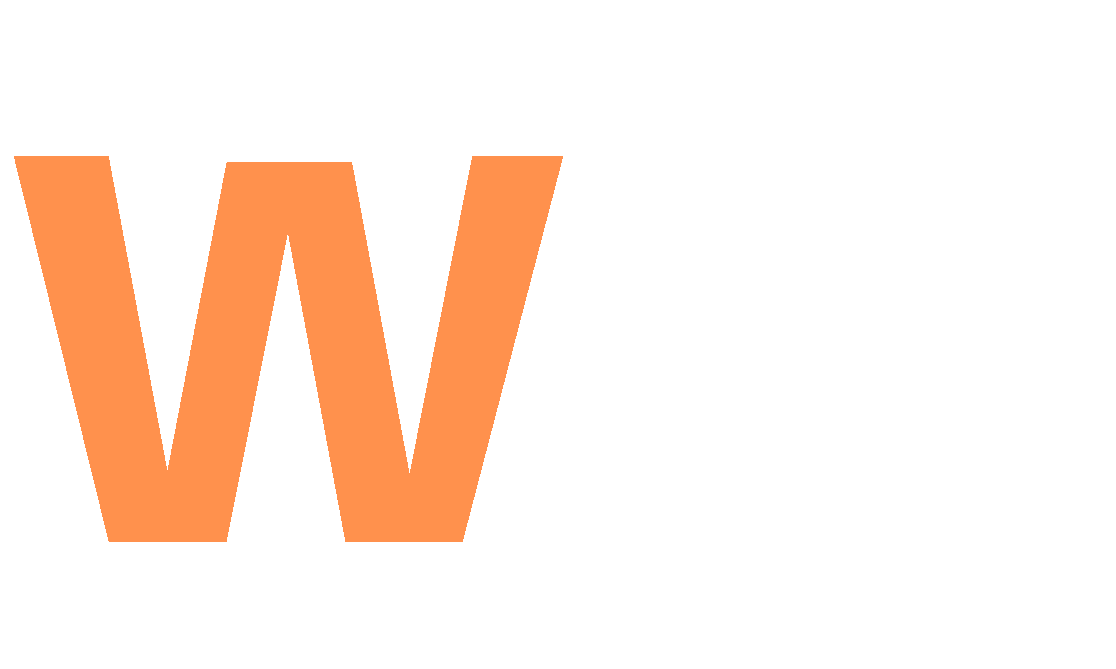 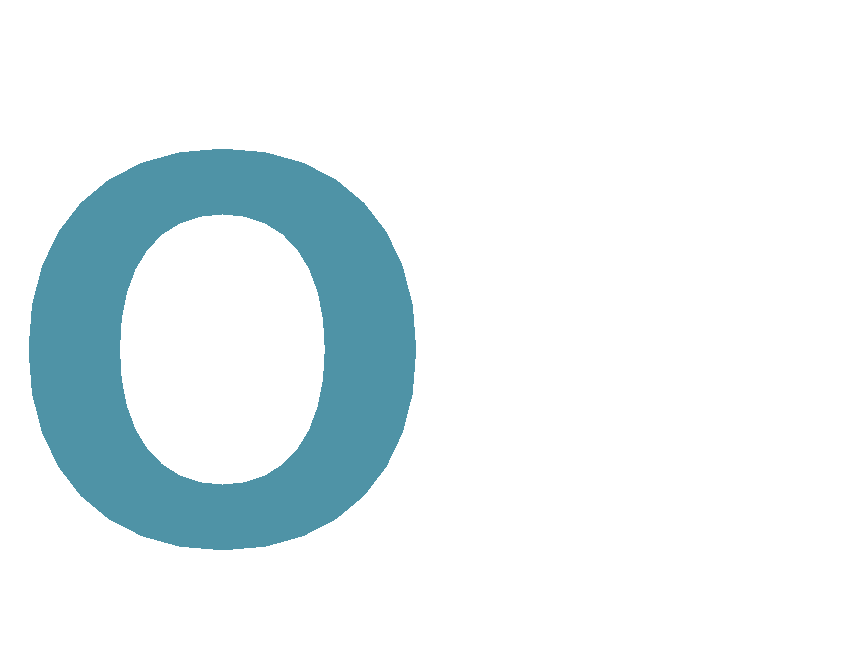 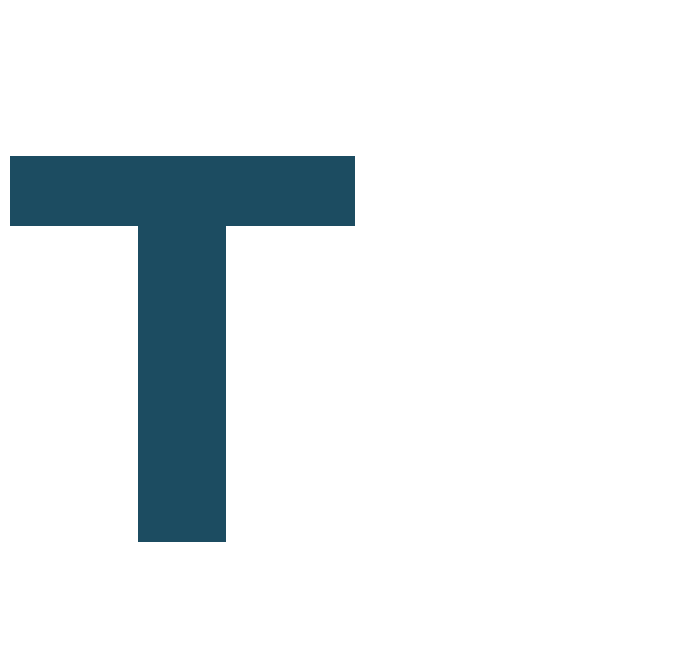 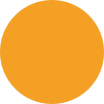 Konu Kapsam Özeti
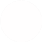 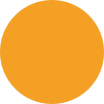 Çözüm Ürettiği Sorun
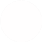 Güçlü Yönler
Tehditler
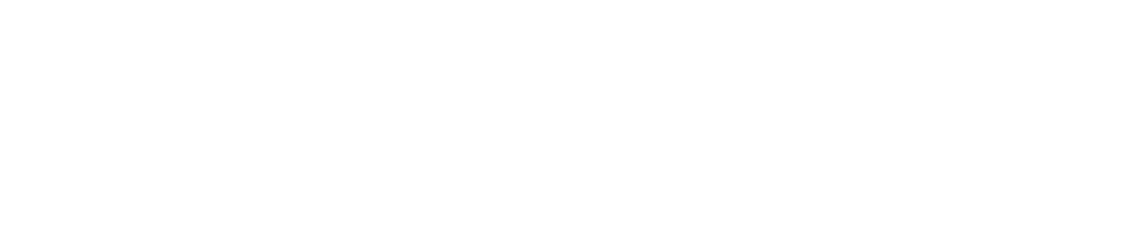 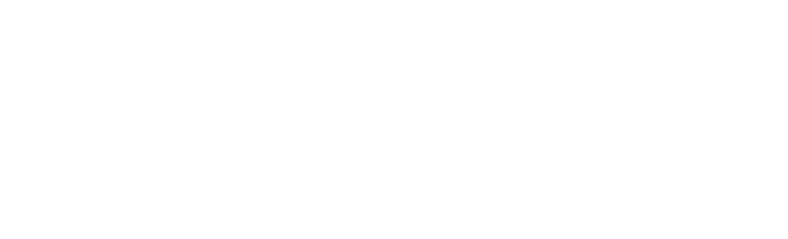 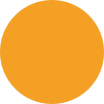 Küresel ısınma karşıtı olması ve
elde ettiği enerji tasarrufuyla
ülke ekonomisine katkıda
bulunmasıdır. Ayrıca uçağımızda bulunan güneş panelleri
uçağımızın kullandığı enerjinin
yenilenebilir olmasını
sağlamaktadır. Bu uçağın
rüzgardan etkilenmesini en aza indirmek için uçağın tepe
kısmına rüzgarın etkisiyle dönen fan konulup rüzgardan elektrik üretilecektir.
Çözüm
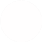 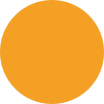 Yöntem
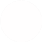 Uçağımız şekli sebebiyle havada sarsılma durumu olabilir.
Uçağımızda yolcu kabininin kanatlarda olması sebebiyle uçak
piste inişe geçerken kanatlar
sarsılacağı için yolcularda sarsılacaktır.
Uçağımızın çevre dostu,
yenilenebilir enerjilerle çalışması ve tasarrufçu özelliğinden dolayı tüm şirketler bu uçağa yönelir ve ülke ekonomisine katkı sağlar.
Uçakların iniş, kalkış ve türbülans sırasında kanatların sarsılması, yolcular arasında stres yapabilir.
Swot Analizi
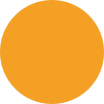 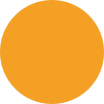 Hedef Kitle
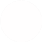 İnovasyon ve Yerlilik Yönü
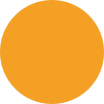 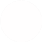 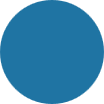 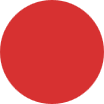 TAKIM ADI: TAKIM ID: BAŞVURU ID:
TURKAIRBUS
431764
1879036
2024 TEKNOFEST AKILLI ULAŞIM YARIŞMASI PROJE SUNUM
6
www.teknofest.org
HEDEF KİTLE
Proje fikrimiz, uçakların tasarımı için kullanılabilir. Hidrojenli araç ya da uçaklara alternatif olarak yenilenebilir enerji kaynakları kullanılabilir. Hidrojenli araçların depoları tıpkı benzinli araçlar gibi çok kısa sürede doldurulabiliyor. Ancak yakıt istasyonlarının maliyeti elektrikli araçlar için tasarlanan dolum tesislerinden daha pahalı. Bunun yanında elektrikli araçları insanlar evlerinde doldurabiliyor. Bu hidrojenli araçlar için mümkün değil. Elektrikli araçlar için üretilen elektrik daha çevre dostu yöntemlerle elde edilebiliyor. Ancak hidrojen elde etmek için genelde fosil yakıtla çalışan bir sistem kullanılıyor. Bu sistemler 'metan gazı buharı yapılandırılması' sonucu hidrojen elde ediyor.  Biz  çok  önemli  bir  yakıt  olan  elektriği  kullanarak  çevreye  atık  bile  bırakmadan  uçuş  gerçekleştiriyoruz.  Böylece  çevreyi kirletmiyoruz. Hidrojen yanıcı bir maddedir. Bizler ise hidrojen yerine elektriği kullanarak bu tehlikeyi önleyeceğiz . Hem hidrojen sıvı yakıt tankları Flying V`de çok fazla yer kapladığı için bagajlara az yer kalıyor. Bizim tasarımımızda elektriğin verimlilik özelliği sayesinde bagajlara daha fazla yer kalacaktır.
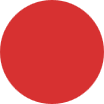 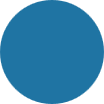 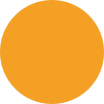 Takım Tanıtımı
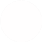 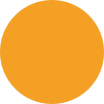 Konu Kapsam Özeti
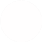 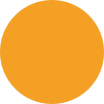 Çözüm Ürettiği Sorun
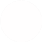 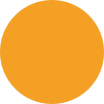 Çözüm


Yöntem
Swot Analizi Hedef Kitle

İnovasyon ve Yerlilik Yönü
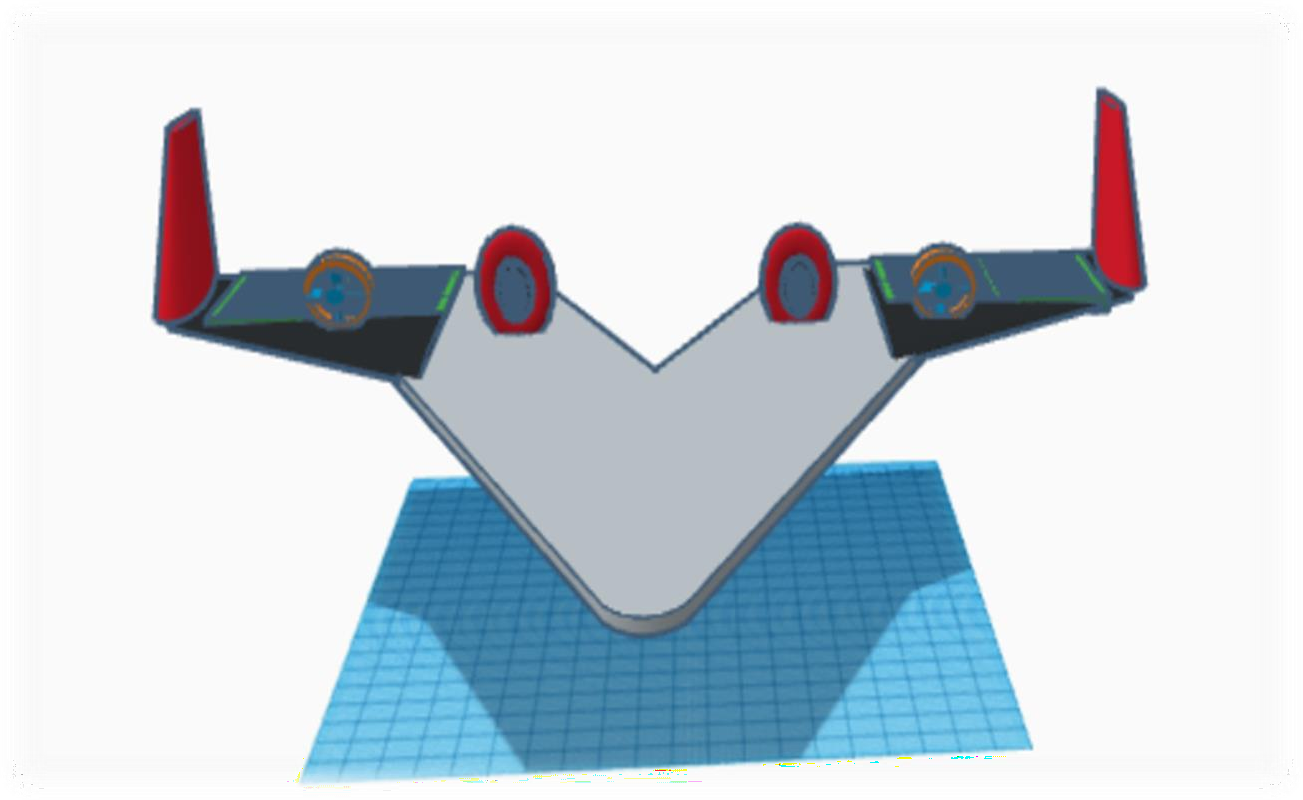 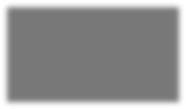 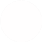 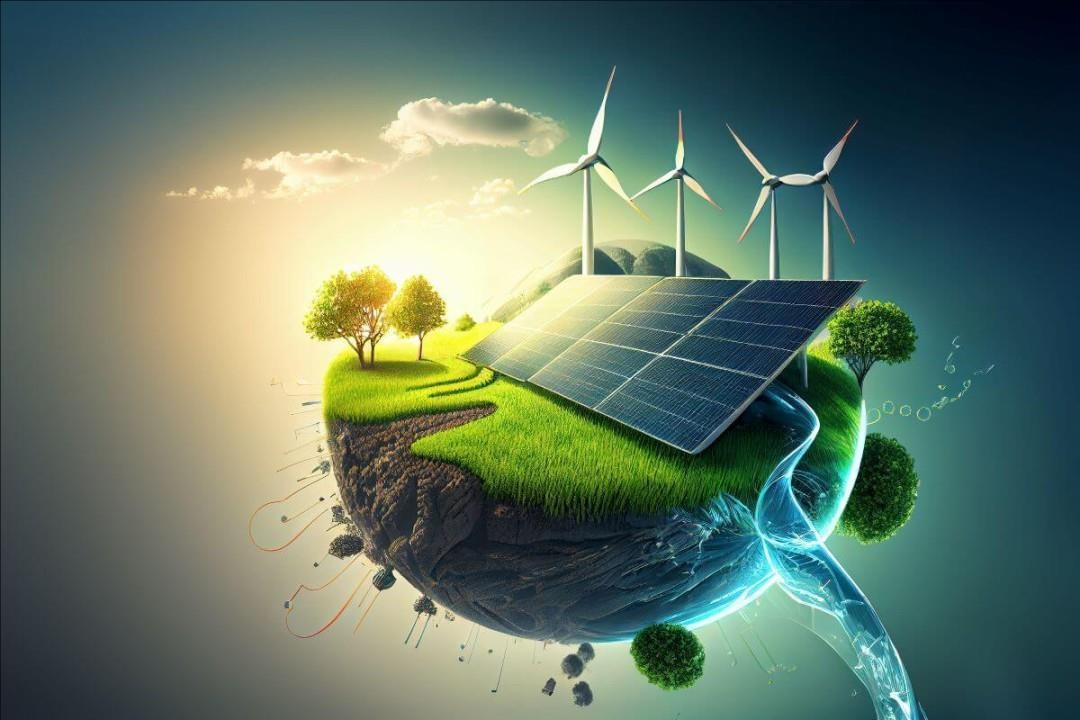 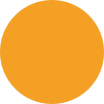 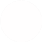 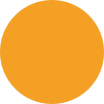 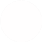 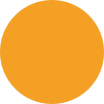 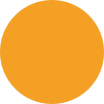 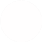 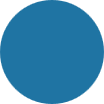 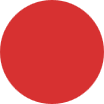 TAKIM ADI: TAKIM ID: BAŞVURU ID:
TURKAIRBUS
431764
1879036
2024 TEKNOFEST AKILLI ULAŞIM YARIŞMASI PROJE SUNUM
7
www.teknofest.org
İNOVASYON VE YERLİLİK YÖNÜ
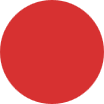 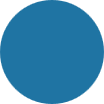 Uçağımız elektrikli yakıt sayesinde çevreye zarar vermeyecektir. Aynı zamanda elde ettiği enerji tasarrufuyla ülke ekonomisine katkıda
bulunacaktır. Ayrıca uçağımızda bulunan güneş panelleri uçağımızın kullandığı enerjinin yenilenebilir olmasını sağlamaktadır. Bu uçağın rüzgardan etkilenmesini en aza indirmek için uçağın kanatlarına rüzgarın etkisiyle dönen fanlar konulup aynı rüzgar türbinleri gibi çalışıp uçağın ana yakıtı olan elektriği üretir ve uçağa yakıt tedarik eder. Uçağımız günümüzün en hızlı yolcu uçağı olan Airbus A350 den %70 daha hızlı uçabilecektir. Böylece uçağımız hem hızlı hem de çevre dostu olacaktır.
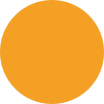 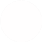 Takım Tanıtımı
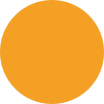 Konu Kapsam Özeti
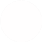 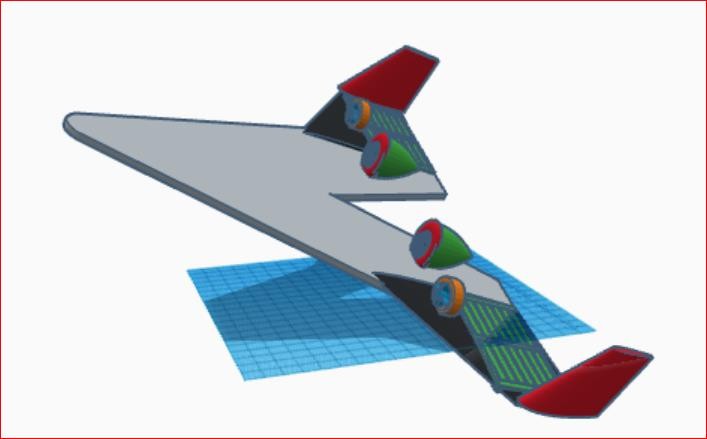 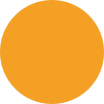 Çözüm Ürettiği Sorun
Çözüm Yöntem Swot Analizi
Hedef Kitle İnovasyon ve Yerlilik
Yönü
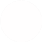 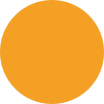 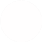 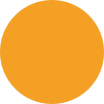 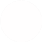 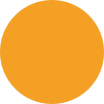 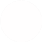 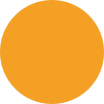 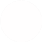 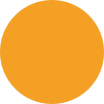 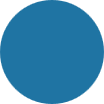 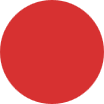 TAKIM ADI: TAKIM ID: BAŞVURU ID:
TURKAIRBUS
431764
1879036
2024 TEKNOFEST AKILLI ULAŞIM YARIŞMASI PROJE SUNUM
8
www.teknofest.org
TEŞEKKÜRLER
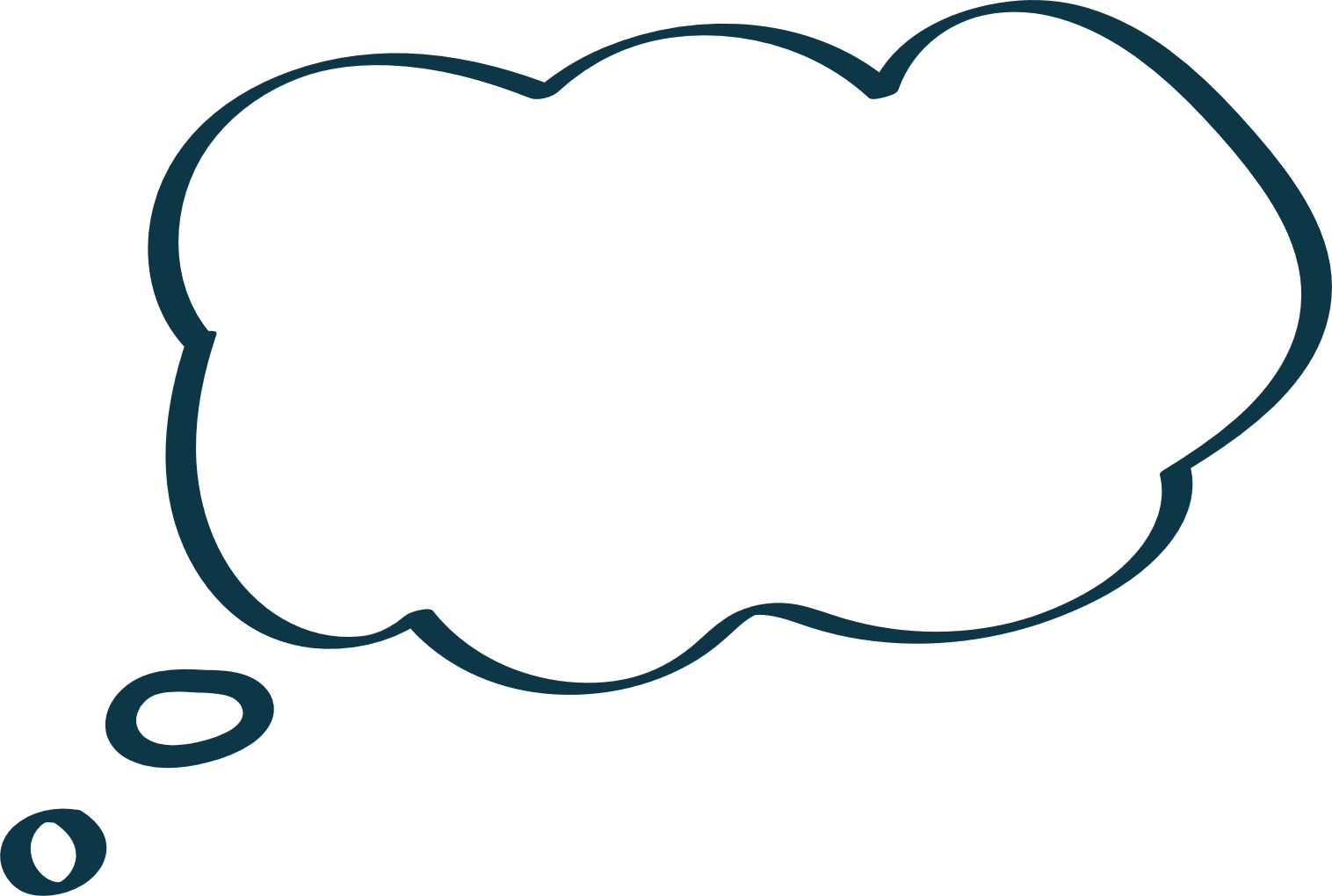 Çevre ve Yakıt Dostu TURKAIRBUS
Havalarda…
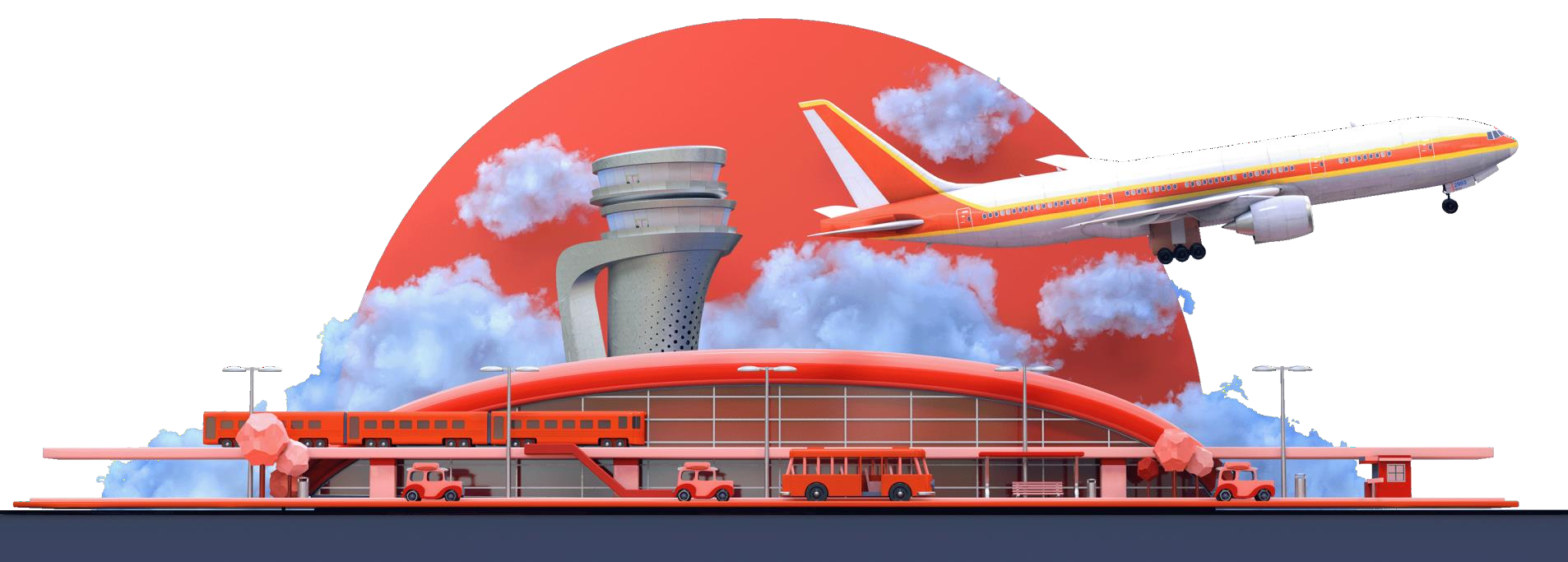 TAKIM ADI: TAKIM ID: BAŞVURU ID:
TURKAIRBUS
431764
1879036
2024 TEKNOFEST AKILLI ULAŞIM YARIŞMASI PROJE SUNUM
9
www.teknofest.org
KAYNAKÇA
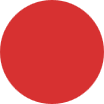 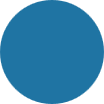 Arslan, E., & Solak, A. (2019). Türkiye’de yenilenebilir enerji tüketiminin ithalat üzerindeki etkisi. OPUS International Journal of Society Researches, 10(17), 1380-1407.
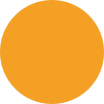 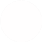 Takım Tanıtımı
Bayraktar, A. (2023). Türkiye enerjide dışa bağımlılık.
https://www.bloomberght.com/bakan-bayraktar-2022-de-enerjide-disabagimlilik-yuzde-67-8-e-dustu-2344469
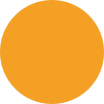 Konu Kapsam Özeti
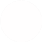 Derebey, İ., Uçaklar ne kadar yakıyor? Yolcu uçağının deposu kaç paraya fullenir? ShiftDelete.net
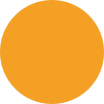 Çözüm Ürettiği Sorun
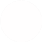 Öksüztepe, E., & Yapan, M. (2024). Elektrik gücünün daha yaygın kullanıldığı uçaklar için beş fazlı sabit mıknatıslı senkron starter generatörün kontrolü. Gazi Üniversitesi Mühendislik Mimarlık Fakültesi Dergisi, 39(3), 1983-1998. https://doi.org/10.17341/gazimmfd.1225247
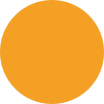 Çözüm
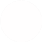 Storer, J. H., The Flight of Birds (1948). Wıeselsberger, c, zeıtschrıft fur flugtechnıkund motorluftschıffahrt 5: 225 (1914).
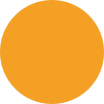 Yöntem
Swot Analizi Hedef Kitle

İnovasyon ve Yerlilik Yönü
Kaynakça
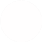 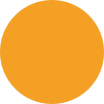 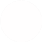 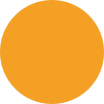 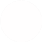 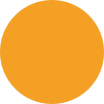 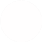 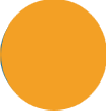 TAKIM ADI: TAKIM ID: BAŞVURU ID:
TURKAIRBUS
431764
1879036
2024 TEKNOFEST AKILLI ULAŞIM YARIŞMASI PROJE SUNUM
10
www.teknofest.org